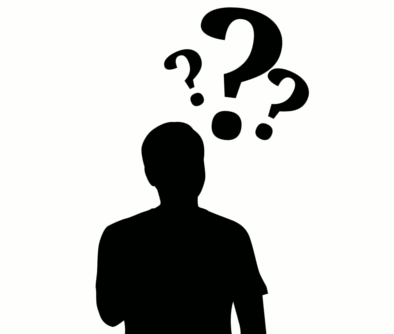 What Can I Do?
Personal Evangelism:
Preparation of the Inward Man…
The Heart: Purposeful, like Jesus’ (Luke 19:10)
Preparation of the Inward Man…
The Heart: Purposeful, like Jesus’ (Luke 19:10)
The Soul: Passion for the gospel of peace (Eph. 6:15)
Preparation of the Inward Man…
The Heart: Purposeful, like Jesus’ (Luke 19:10)
The Soul: Passion for the gospel of peace (Eph. 6:15)
The Mind: Ready to give answer (I Pet. 3:15)
Preparation of the Inward Man…
The Heart: Purposeful, like Jesus’ (Luke 19:10)
The Soul: Passion for the gospel of peace (Eph. 6:15)
The Mind: Ready to give answer (I Pet. 3:15)
The Gospel spreads and is furthered because our heart is centered in “why” – not circumstances   (Gen. 11:7-8, Acts 8:4-5, Phil. 1:5)
The Great Commission
Do-able
The Great Commission
Do-able
Go – Make Disciples - as you interact with fellow workers
The Great Commission
Do-able
Go – Make Disciples - as you interact with fellow workers
Go – Make Disciples – as you interact with waiters and  			cashiers at restaurants
The Great Commission
Do-able
Go – Make Disciples - as you interact with fellow workers
Go – Make Disciples – as you interact with waiters and                     	                        cashiers at restaurants
Go – Make Disciples – as you interact with your 					     classmates at school
The Great Commission
Do-able
Go – Make Disciples - as you interact with fellow workers
Go – Make Disciples – as you interact with waiters and  		                    cashiers at restaurants
Go – Make Disciples – as you interact with your 	    	 			 classmates at school
Go – Make Disciples – as you interact with sport friends
The Great Commission
Do-able
Go – Make Disciples - as you interact with fellow workers
Go – Make Disciples – as you interact with waiters and	                          cashiers at restaurants
Go – Make Disciples – as you interact with your 			                   classmates at school
Go – Make Disciples – as you interact with sport friends
Go – Make Disciples – as you do your homework at  Starbucks
The Great Commission
Do-able
Go – Make Disciples - as you interact with fellow workers
Go – Make Disciples – as you interact with waiters and  			         cashiers at restaurants
Go – Make Disciples – as you interact with your 					 classmates at school
Go – Make Disciples – as you interact with sport friends
Go – Make Disciples – as you do your homework at  Starbucks
Go – Make Disciples – as you interact with neighbors
HOW WE CAN BE PERSONALLY INVOLVED
PRAYER  - Watching, Open Doors, Clearly known (Col. 4:2-4)
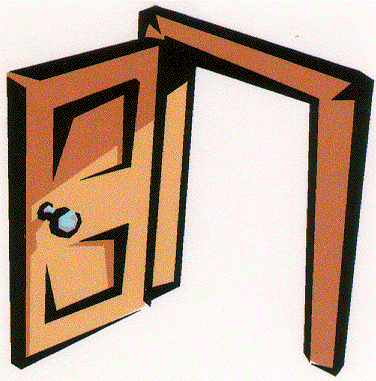 Acts 14:27
Rev. 3:8
2 Cor. 2:12
Opportunities God Gives
I Cor. 16:9
HOW WE CAN BE PERSONALLY INVOLVED
PRAYER  - Watching, Open Doors, Clearly known (Col. 4:2-4)
“Pray For Us”
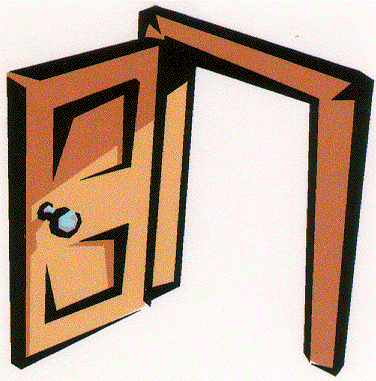 Aristarchus, Justus, Mark, Epaphras, Luke, Demas                    (Col. 4:10-11, 12-13, 14)
Acts 14:27
Rev. 3:8
2 Cor. 2:12
Opportunities God Gives
I Cor. 16:9
HOW WE CAN BE PERSONALLY INVOLVED
Walk in WISDOM – buying up the opportunities (Col. 4:5, Eph. 5:15-16)
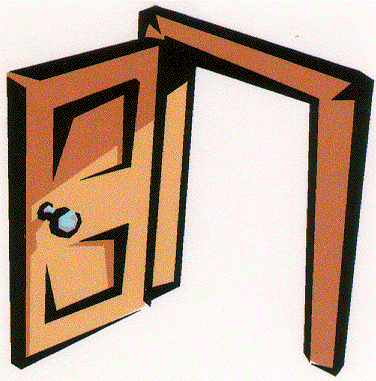 Opportunities God Gives
HOW WE CAN BE PERSONALLY INVOLVED
Speech – with favor and spiritual taste, effectual
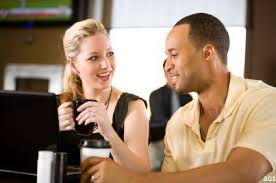 School
Work
How to answer